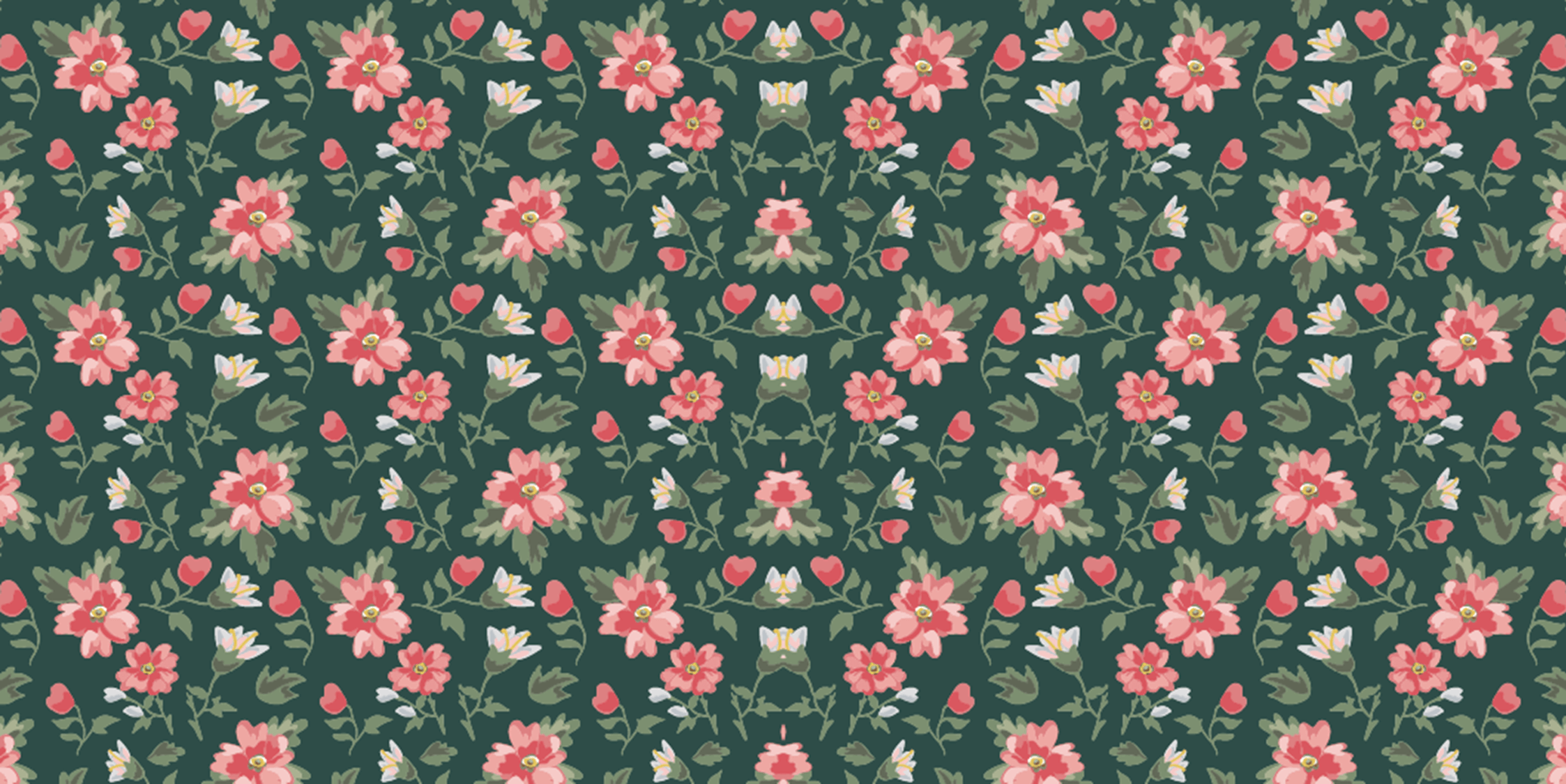 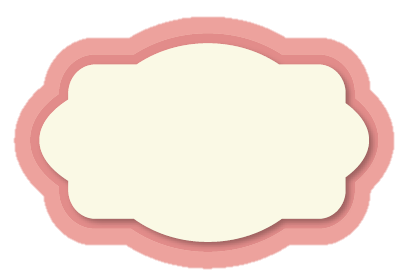 此处添加文字
此处添加标题
此处添加文字此处添加文字
此处添加标题
Lorem
Lorem
Lorem
Lorem
Lorem ipsum dolor sit  consectetur adipisicing elit sed dododo
Lorem ipsum dolor sit  consectetur adipisicing elit sed dododo
Lorem ipsum dolor sit  consectetur adipisicing elit sed dododo
Lorem ipsum dolor sit  consectetur adipisicing elit sed dododo
此处添加标题
鼠标右键单击图表，选择编辑数据，自动更新图表
此处添加标题
鼠标右键单击图表，选择编辑数据，自动更新图表
此处添加标题
Lorem ipsum
Lorem ipsum
Lorem ipsum
Lorem ipsum
2011
2013
2015
2012
2014
Lorem ipsum
Lorem ipsum
Lorem ipsum
Lorem ipsum
Lorem ipsum
Lorem ipsum
此处添加标题
LOREM
LOREM
LOREM
LOREM
Lorem ipsum Lorem ipsum
Lorem ipsum Lorem ipsum
LOREM
LOREM
LOREM
LOREM IPSUM
LOREM
Lorem ipsum Lorem ipsum
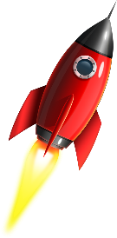 Lorem ipsum Lorem ipsum
此处添加标题
LOREM
IPSUM
Lorem ipsum dolor sit amet consectetur adipisicing elit sed do eiusmod tempor incididunt ut labore et dolore magna aliqua Ut enim ad minim veniam quis nostrud exercitation tempor incididunt ut labore nostrud eefsgd.